Straßenübersicht Ortschaft Glauzig Ortsteil Rohndorf
An den Fuhnekabeln
Das Markenfeld
Weg von Rohndorf nach Koßeln
Dorfstraße
Dorfstraße Bereich K 2072
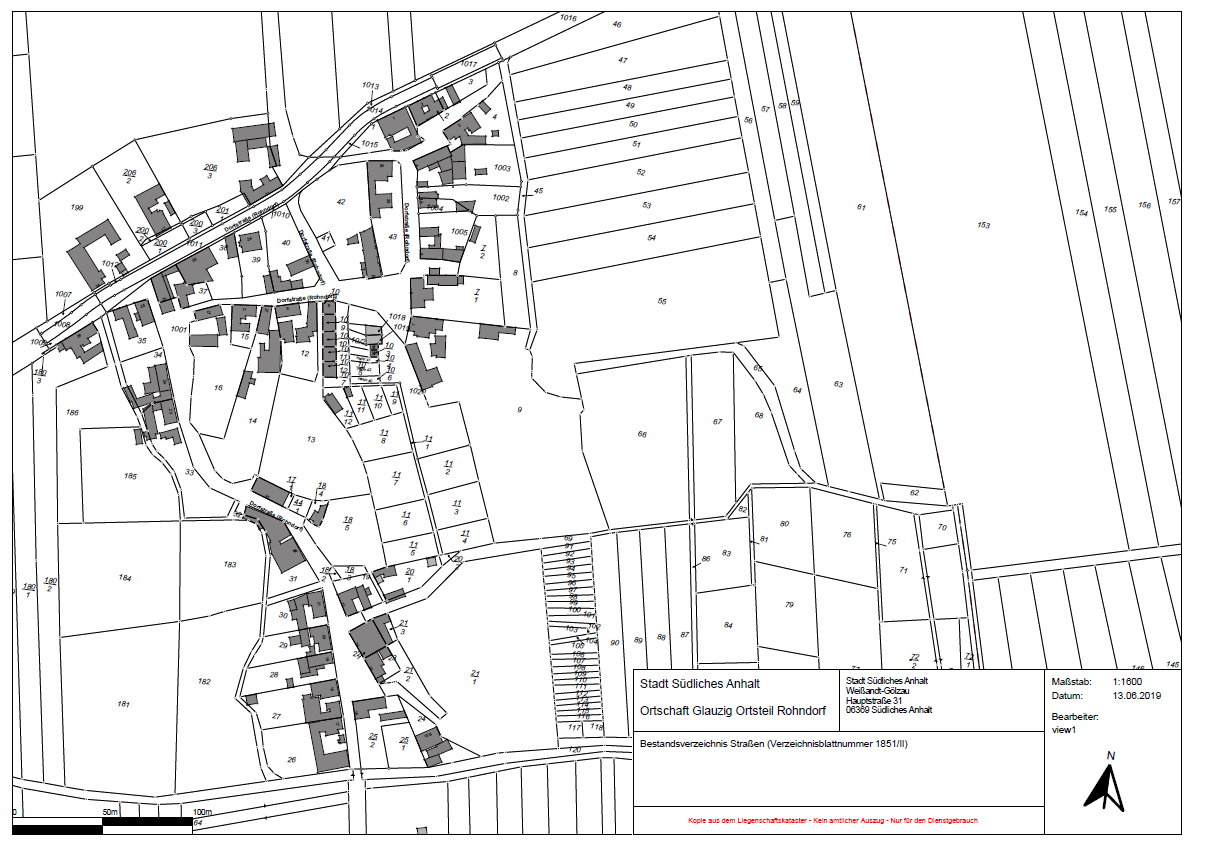 Bushaltestellen
(LBW bzw. massiv)
4
1
5
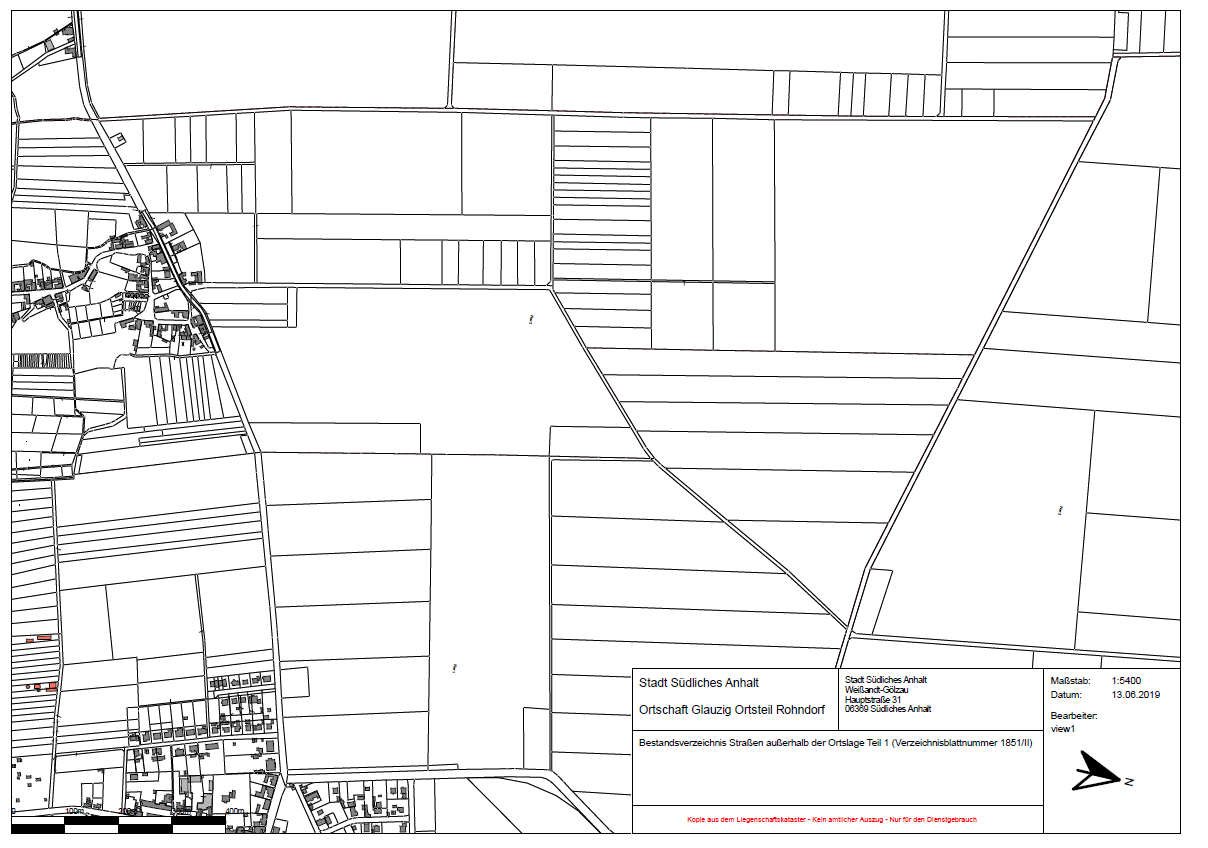 2
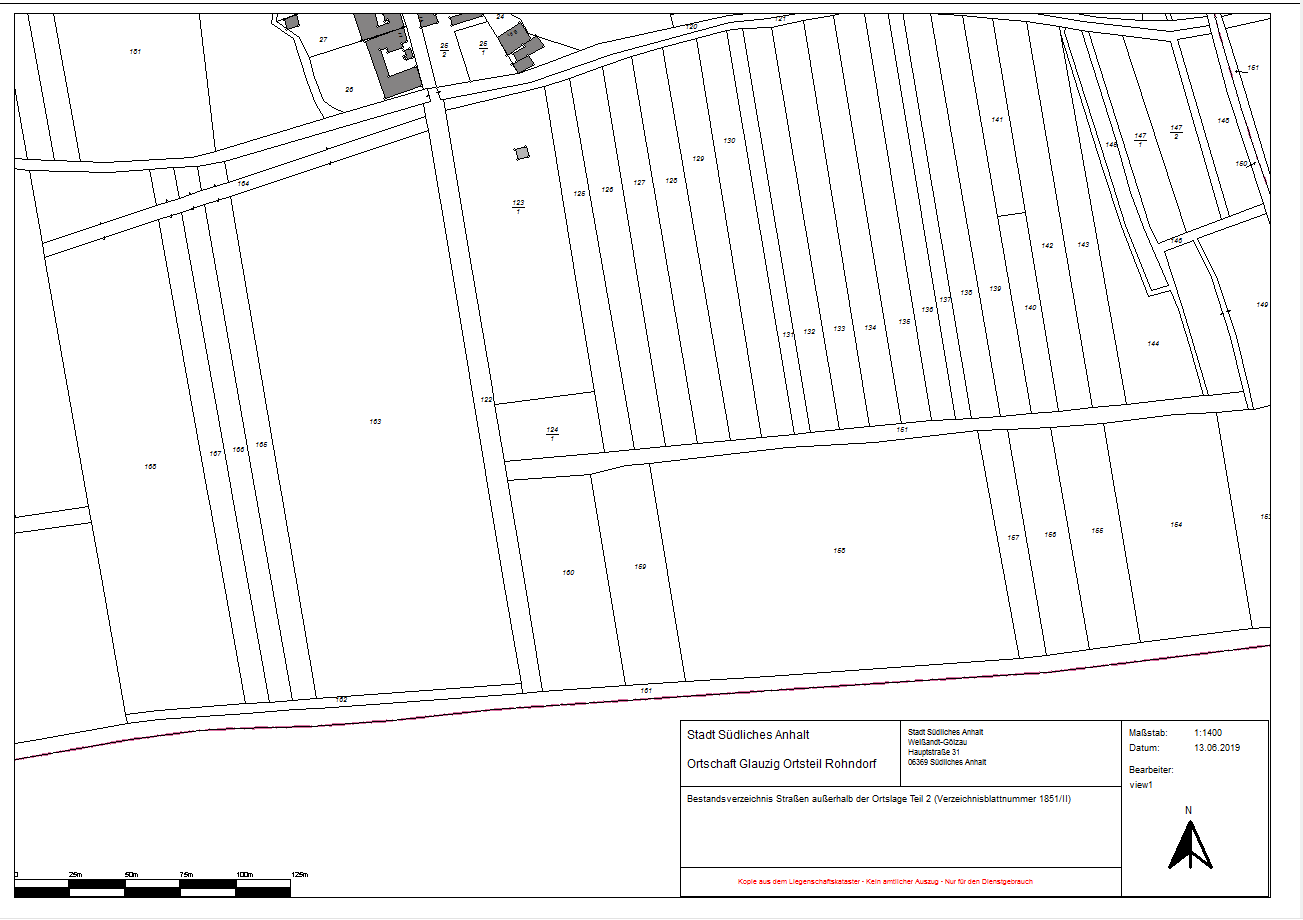 3